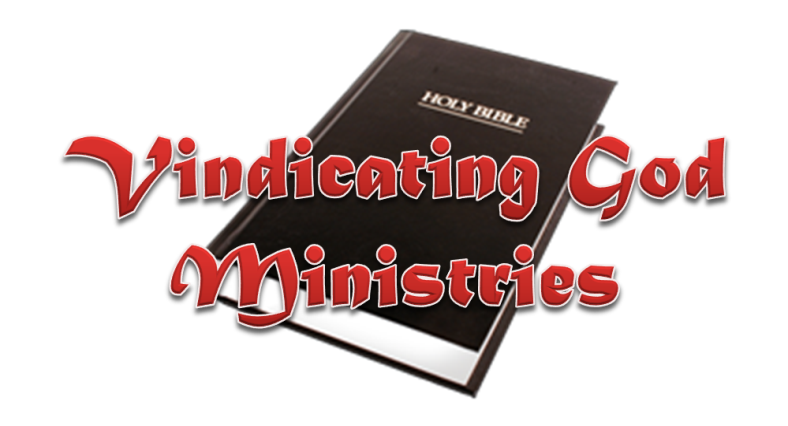 Does God Engage in Destructive Behavior?
Lesson One
Proper Bible Interpretation Principles (Part 1-2)
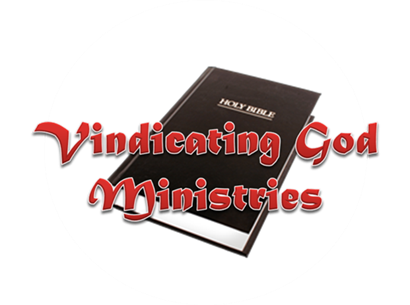 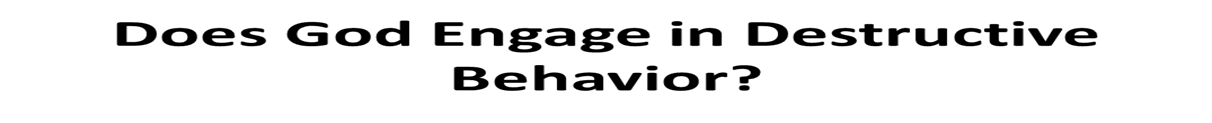 Proper Bible Interpretation Principles (Part 1)
2Pe 1:20  Knowing this first, that no prophecy of the scripture is of any private interpretation. 
2Pe 1:21  For the prophecy came not in old time by the will of man: but holy men of God spake as they were moved by the Holy Ghost.
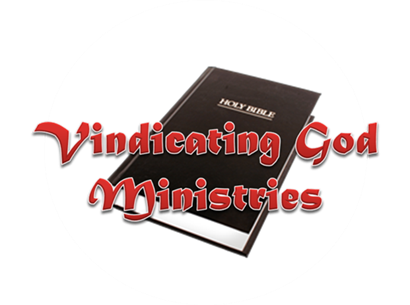 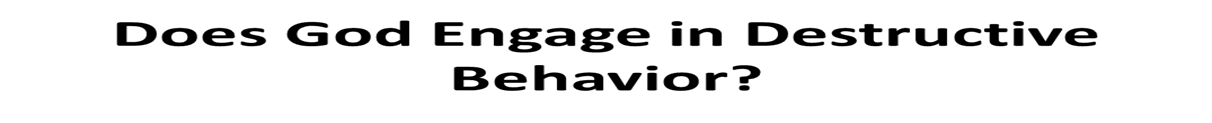 Principle #1: Recognize that God is the source of only good
Mat 7:18; 1Jn 1:5; Matt. 7:11;  James 1:13, 17
James 3: 11-17
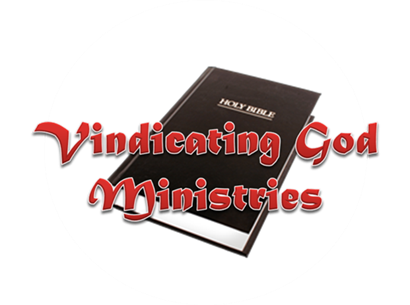 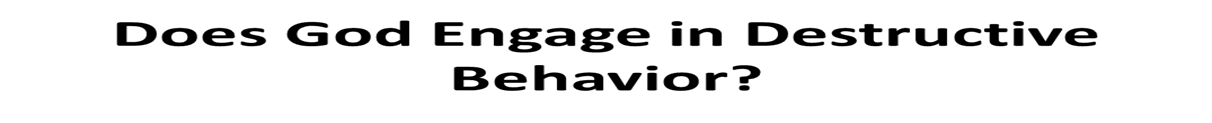 Principle #1: Recognize that God is the source of only good
None of our faces are covered with a veil. All of us can see the Lord’s glory and think deeply about it. So we are being changed to become more like him so that we have more and more glory. And this glory comes from the Lord, who is the Holy Spirit (2 Cor. 3:18; New International Reader’s Version)
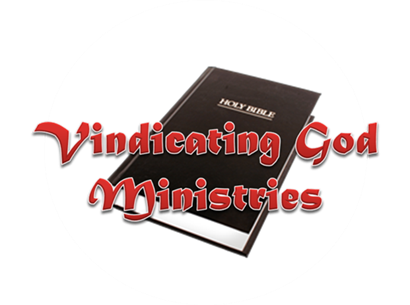 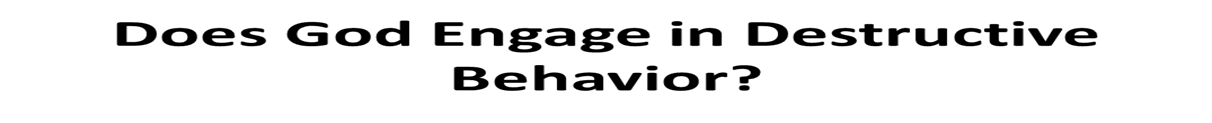 Principle #1: Recognize that God is the source of only good
Concerning idols: “They that make them are like unto them; so is every one that trusteth in them” (Psalm 115:8).
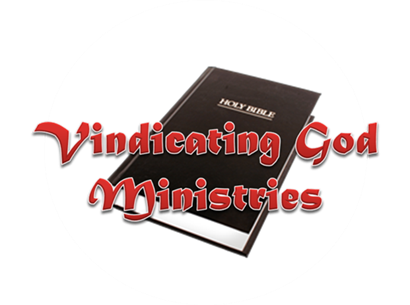 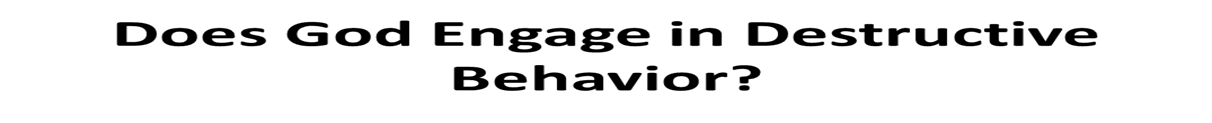 Principle #2: All views of God must be seen through the “Jesus” Grid
2Co 4:4  In whom the god of this world hath blinded the minds of them which believe not, lest the light of the glorious gospel of Christ, who is the image of God, should shine unto them.
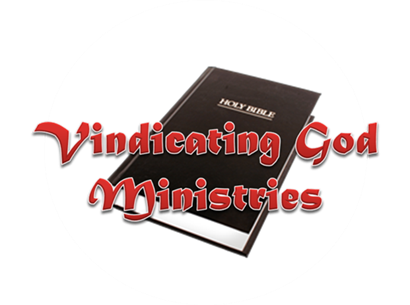 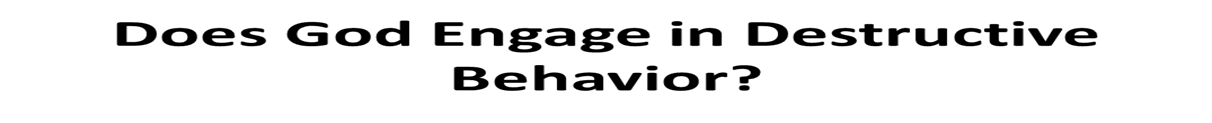 Principle #2: All views of God must be seen through the “Jesus” Grid
“Christ is the one who is exactly like God” (Easy to Read Version); “
They cannot see the light, which is the good news about our glorious Christ, who shows what God is like” (Contemporary English Version);
“They cannot see how bright and wonderful Christ is. He is just like God himself” (World English New Testament).
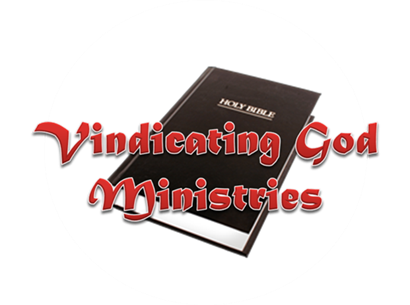 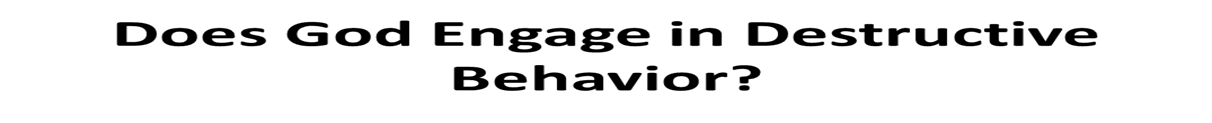 Principle #2: All views of God must be seen through the “Jesus” Grid
In the past God spoke to our people through the prophets. He spoke to them many times and in many different ways.  And now in these last days, God has spoken to us again through his Son. He made the whole world through his Son. And he has chosen his Son to have all things. The Son shows the glory of God. He is a perfect copy of God’s nature, and he holds everything together by his powerful command. The Son made people clean from their sins. Then he sat down at the right side[a] of God, the Great One in heaven (Heb. 1:1-3; Easy to Read Version)
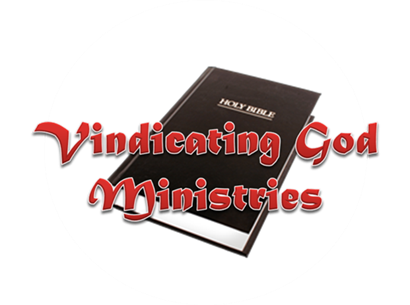 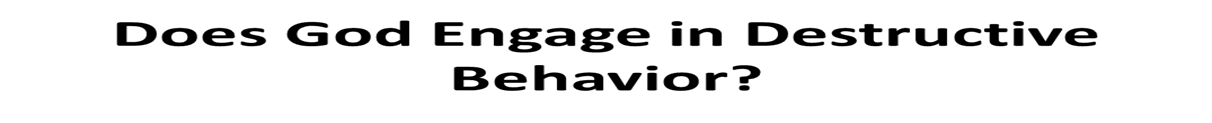 Principle #2: All views of God must be seen through the “Jesus” Grid
Joh 14:8  Philip saith unto him, Lord, shew us the Father, and it sufficeth us. 
Joh 14:9  Jesus saith unto him, Have I been so long time with you, and yet hast thou not known me, Philip? he that hath seen me hath seen the Father; and how sayest thou then, Shew us the Father? 
Joh 14:10  Believest thou not that I am in the Father, and the Father in me? the words that I speak unto you I speak not of myself: but the Father that dwelleth in me, he doeth the works. 
Joh 14:11  Believe me that I am in the Father, and the Father in me: or else believe me for the very works' sake.
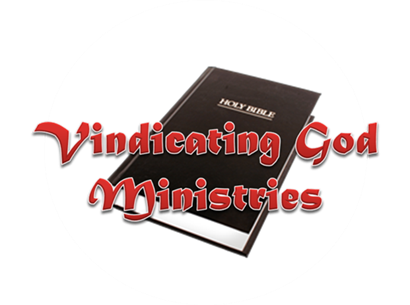 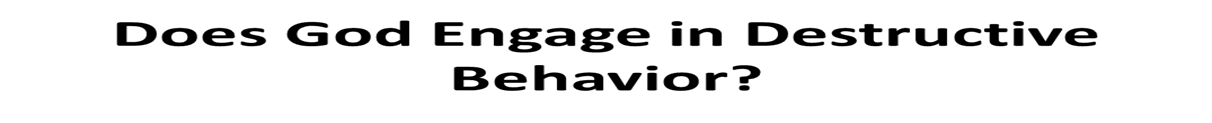 Principle #3: Learn to Understand the Language of the Bible
To understand the nature of God in relation to passages that implicate Him as a destroyer, we must understand Bible language, its use of certain phrases and idioms and how they differ from our culture, language, and expressions.
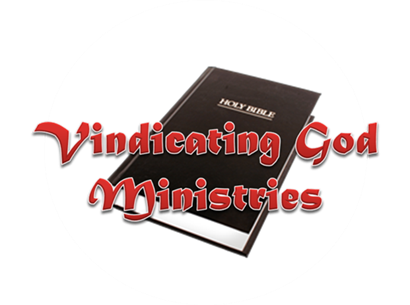 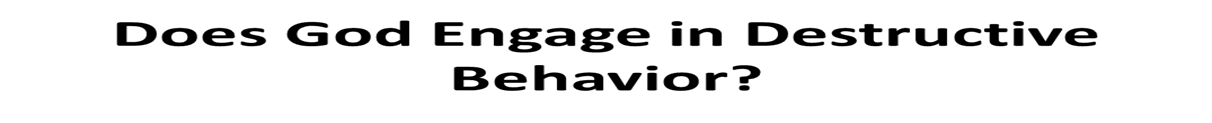 Principle #3: Learn to Understand the Language of the Bible
God used the language, expressions and idioms of His people to speak His Word. We failed to interpret these idioms in order to be understood in the Western mind, therefore, mischaracterizing God and charging Him as the direct cause of evil.
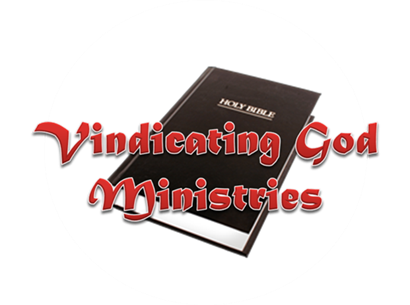 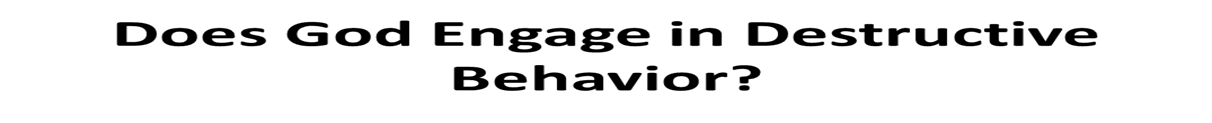 Principle #4: Understand the ANE – Hebrew Permission Idiom
While there are a number of idioms in the Bible that have not been properly interpreted, the Ancient-Near Eastern – Hebrew “permission idiom” is the focus of this particular study. An idiom is a form of speech that is unique to one’s tribe or culture.
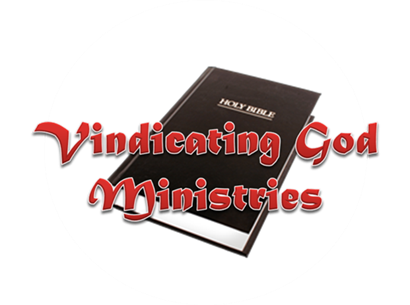 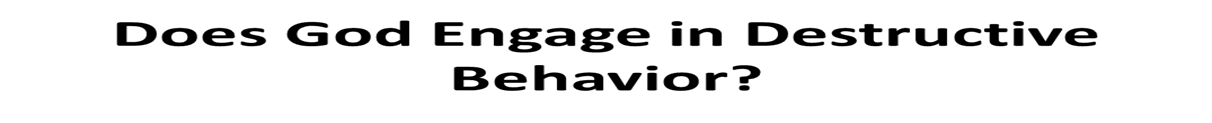 Principle #4: Understand the ANE – Hebrew Permission Idiom
Basically, in the ANE-Hebrew idiom God is said to do that which He merely allowed or permitted. This truth must be kept to the forefront of our minds as we delve into the topic of whether or not God engages in destructive acts. This truth is the primary key to interpreting many Scriptures that attribute destructive acts to God.
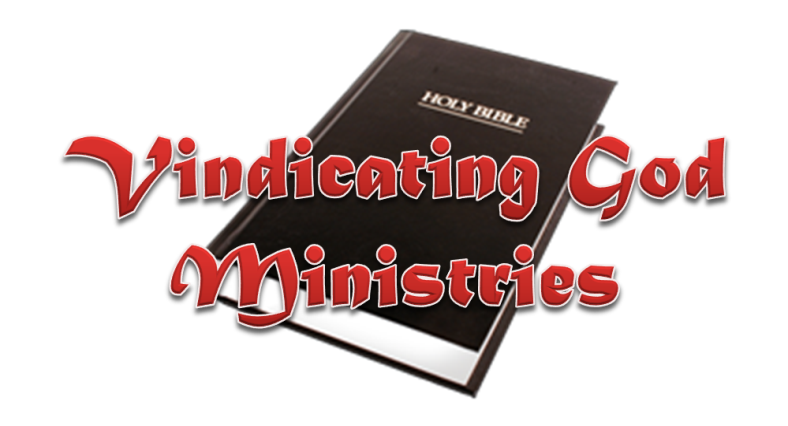 Does God Engage in Destructive Behavior?
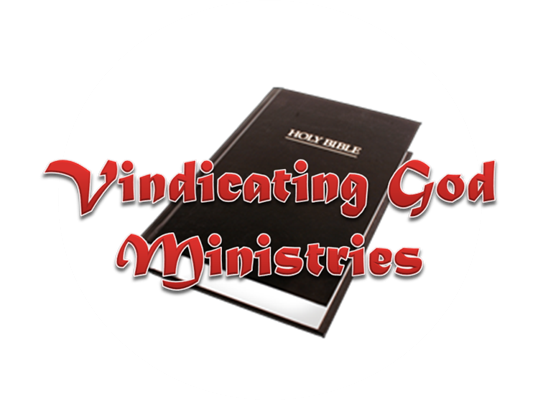 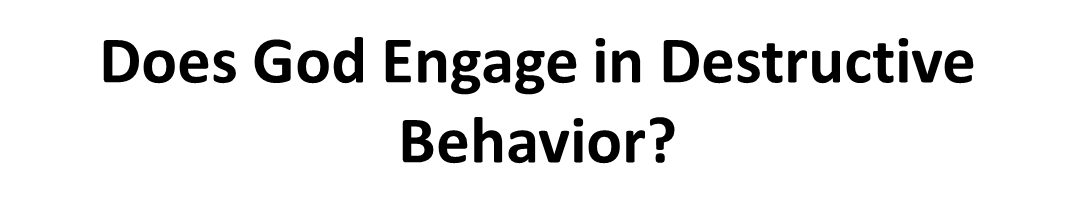